Tailormade Ledertrening
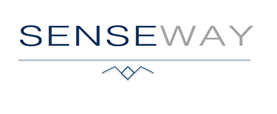 Av og til trenger ogaå ledere et wake up call.
Ledertrening er en investering i fremtidige resultateter. Den optimale veien er da å velge  SuperComp fra Senseway. Dette er en solid prosess som varer fra 6-36 måneder. 
For noen er dette enten en litt for stor investering i tid eller penger.
Trenger du bare en skikkelig reminder, wake up call , boost eller  revitalisering-  Tilbyr vi 1-dags treninger. Disse tilpasser vi ditt behov, men beholder det unike innholdet som er samlet gjennom 30 års erfaring fra hele verden.

Kontakt oss via hjemmesiden under “kontakt”,, send en mail til mailto:jta@senseway.no eller 
ring JT.Andersen på +47 91 31 67 50